Voluntary National Reviews: Challenges and OpportunitiesThe Lao PDR
Presented by: 
Viengdalat Somphet
Technical Officer, Department of International Organizations
Ministry of Foreign Affairs of Lao PDR
Laos
Profile: LDC, LLDC
Population: 6.8 million
Areas: 236,800 sq.km
GDP: 6.9%  (2017)
HDI: 138th/188
Poverty rate: 23% (2015)
GNI:  $1996 (2018)

Main Income/Export: Natural Resources, Agriculture, Hydropower, Tourism
[Speaker Notes: On LDC status, Laos is one of many low income countries that eligible to graduate from the LDC status. The current 8th National Socio-Economic Plan (NSEDP) is targeting that Laos can graduate by 2021. 

On poverty rate, with such high poverty rate, inequality remains high as well. There are obvious evidence of inequality between urban and rural areas. There are also issue of gender inequality as well, mainly from the cultural aspect in Laos.]
The 2030 Agenda for Sustainable Development in the Lao PDR
Overview
SDG Localized in the beginning of 2016 to ensured early integration of the goal into national development planning frameworks
 Nearly 60 percent of national development plan linked to SDG indicators
In 2016, Lao PDR formally launched and adopted its own national SDG18: Lives Safe from UXO
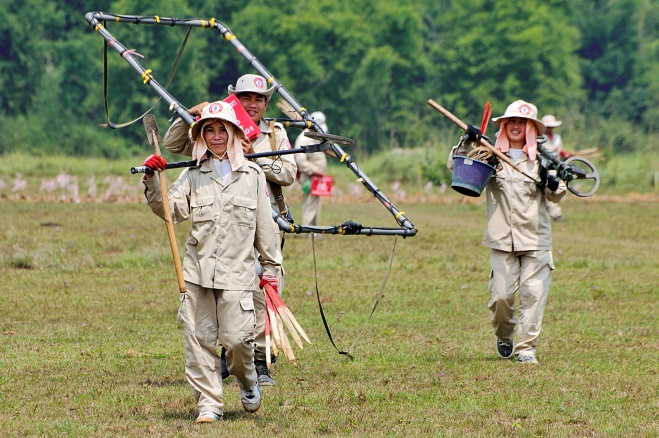 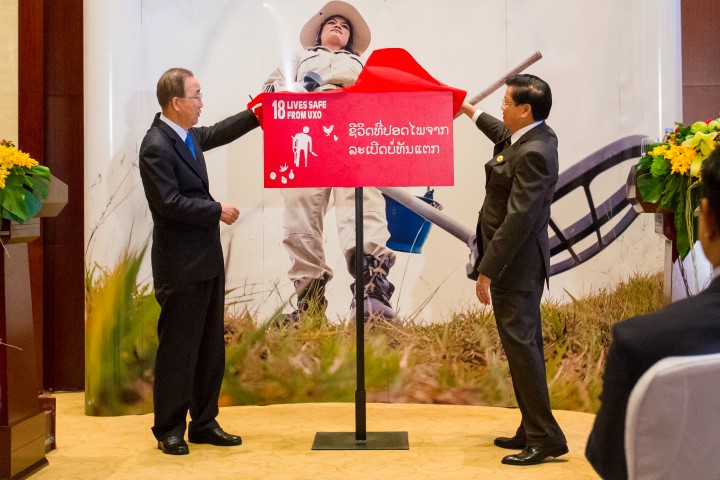 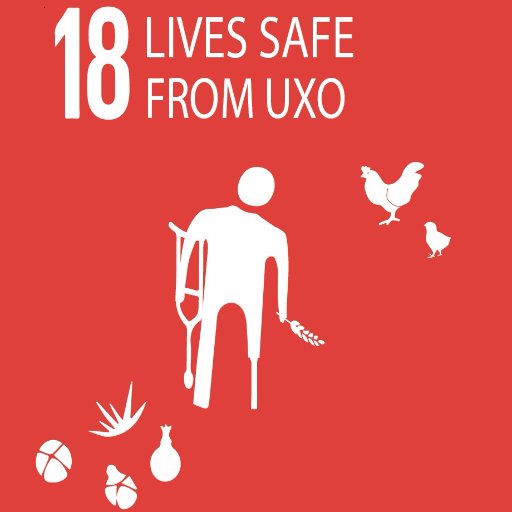 Lead Implementers in the Lao PDR
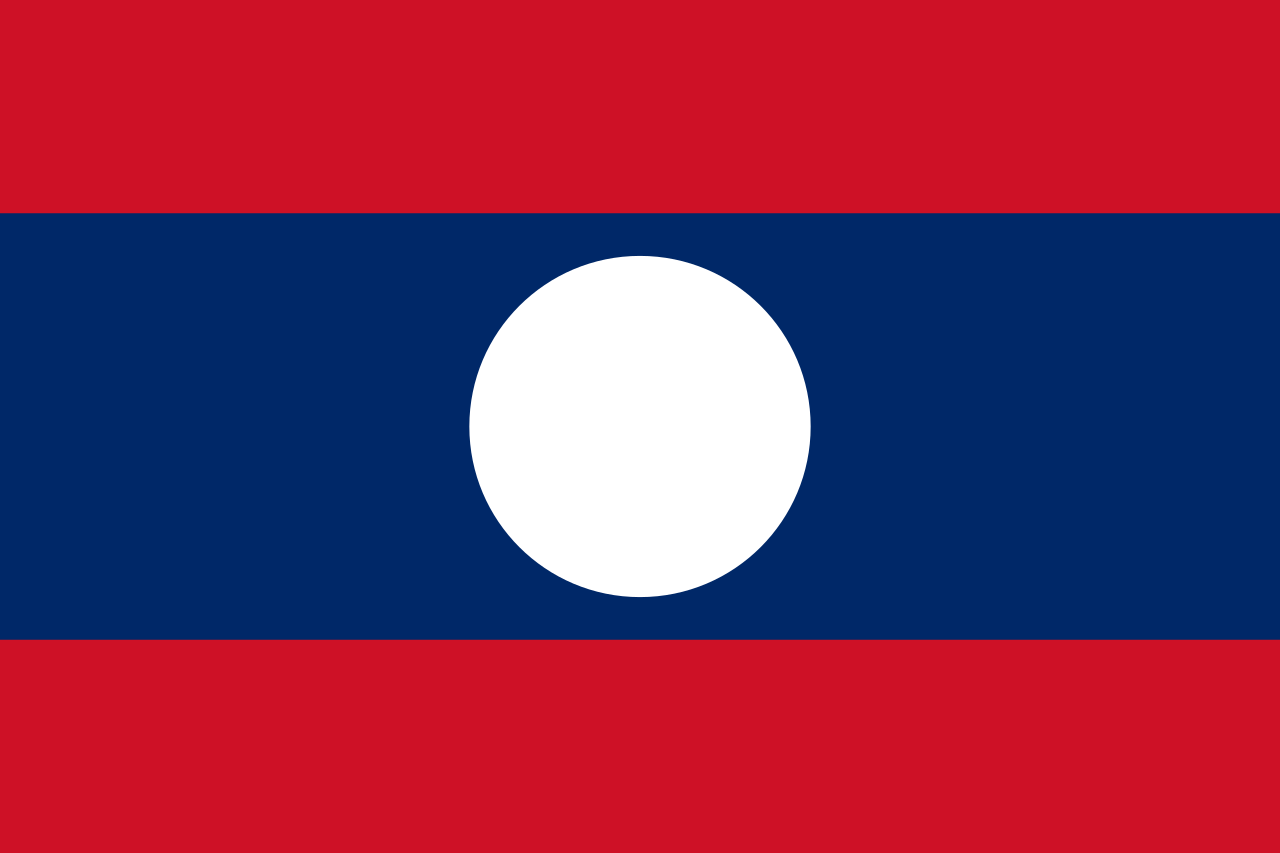 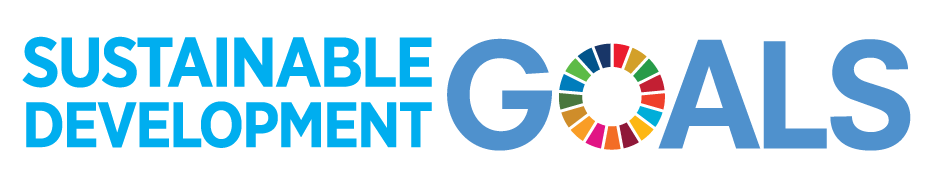 Together with the
 United Nations agencies and other Development Partner s
[Speaker Notes: In 2017, the president of Laos issued a Decree on appointing the Prime Minister to chair the Naitonal Steering Committee for SDG Implementation with members of the committee drawn from all concerned ministries, ministry equivalent agencies, and mass organizations. 
The committee also appointed the National SDG Secretariat, led by the Ministry of Foreign Affairs and the Ministry of Planning and Invesment as well as the focal points within each of the relevant lines ministries to lead and take ownership of each SDG]
The 2030 Agenda for Sustainable Development in the Lao PDR
SDGs Integration into Development policies of the Lao PDR
Vision 2030
10th Year Socio-Economic Development Strategies 
National Five-Year Socio-Economic Development Plan VIII (2016-2020) (8th NSEDP)
Early integration allowed us to identified the linkages between the national plan and the global goals, nearly 60 percent of the national development indicators linked to SDG indicators
The 2030 Agenda for Sustainable Development in the Lao PDR
The Lao PDR Voluntary National Review  in 2018Process
Country-led and Country driven: National SDG Secretariat led the process together with each lines Ministries focal points
Consulting, Stakeholder Workshops and National SDG Focal point workshops 
Designing the structure, identifying and collecting relevant data
Committee reviewing
Presenting
Content of the SDG Voluntary National Review
Opening Statement
Summary
Introduction
Methodology and process 
Policy and enabling Environment
Ownership
Incorporating SDG in national framework
Integrating the three dimension of sustainable development
Leaving no one behind
Consolidating institutional mechanism
Addressing structural issues
6. Progress on Goals and Targets 
Overview of all 18 Goals (Progress and Challenges)
7. Means of Implementation
8. New Steps
9. Conclusion
The Lao PDR Voluntary National Review  in 2018
The Lao PDR Voluntary National Review  in 2018Process
November 2017: 	Final draft of national SDG indicators
December 2017: 	Data collection and inputs
December 2017: 	Stakeholder engagement workshop
January 2018: 	Zero draft VNR
February 2018: 	Technical SDG Focal point workshop with 			key partners
March 2018: 	Frist draft VNR
April 2018:  		Second draft VNR; workshop for final review
June 2018: 		Publication and dissemination
July 2018: 		Presentation at the High Level Political 			Forum
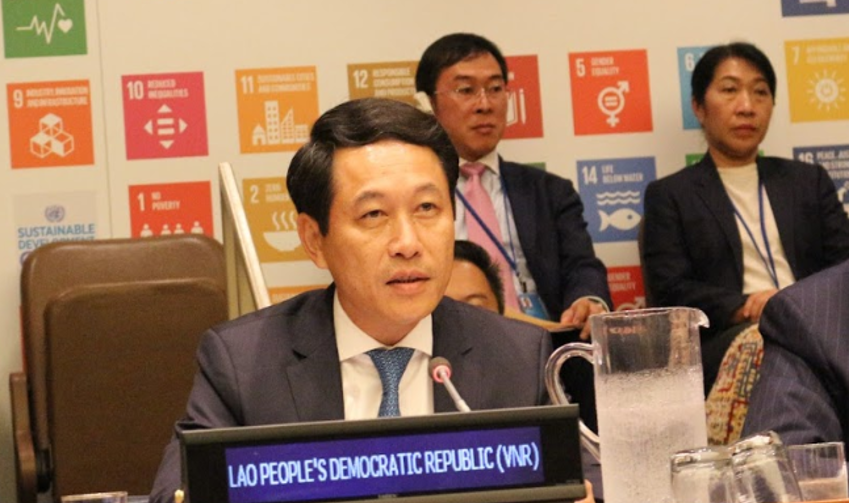 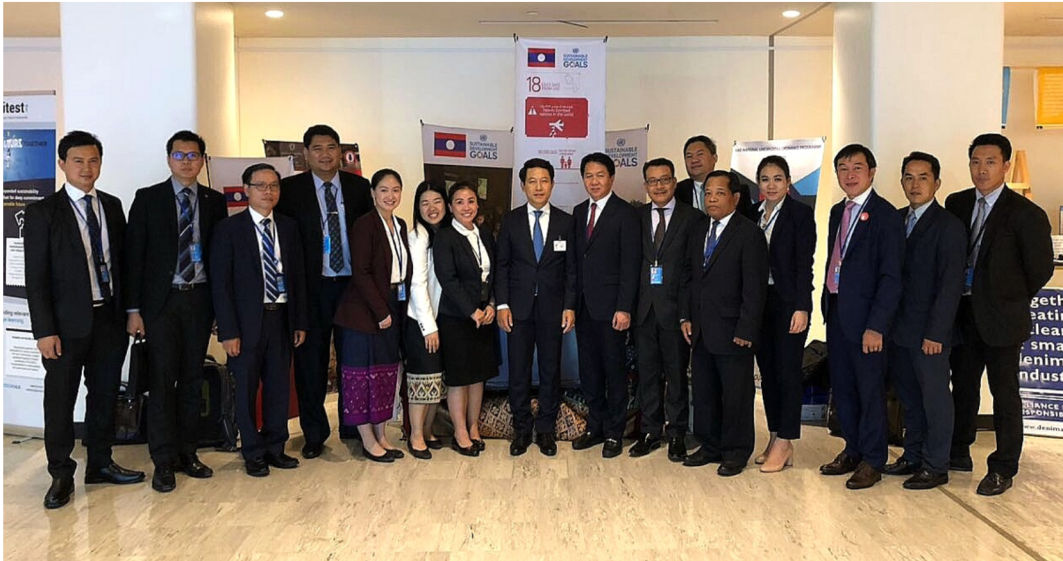 Challenges
What to include and What is not
Who will be the ‘Penholders’
Alignment of data collection and report format from the SDGi owner and implementer
lack resources and capacities, both human resources and systems that are unified, qualified and reliable 
Central to Local level, issue of inclusive and participatory
Understanding and awareness
Lesson Learned
Started early
Designed coordinator(s) and the ‘penholders’
Engage a broad range of stakeholders early on 
Focus on Quality, not quantity
Include a statistical annex, if suitable
Include analysis, lessons learned and detailed examples
Avoid listing of strategies and progammes
Showcase both strengths and weakness
Identify areas where additional support is needed
Spell out the next steps in implementation
Way Forward: 2nd Voluntary National Review
National circumstances
Catalyzer, Stocktaking, coordination, Whole of government approach, areas for support, communication tool 
The experiences gained from the 1st VNR and translate into action plan and way forward
    (National SDG Roadmap, National SDG     Communication Strategies, National SDGi Meta-     data Handbook)
Specific focus on goals and indicators, especially the off-track
National Reporting Team in place
Thank You